Franklin Sousley
Eva, Alexis, Salvador, Celeste, Ruby
When and where was he born?
He was born in Kentucky and in 1809
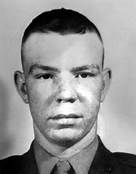 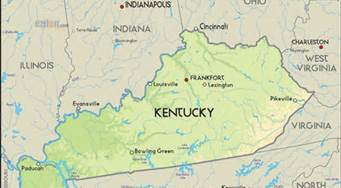 Who were his family?
His Mom was Goldie 
His dad was George
And his son was Malcolm
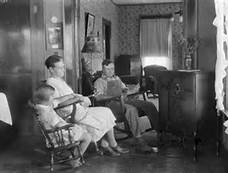 How was their personality?
Franklin had a good and humorous personality he was able to make people smile.
Goldie would have a strong connection with franklin
How did they come to join the military?
They wanted to help find a way to pay off his mothers deep finances
Wanted to help out after hearing out what happen
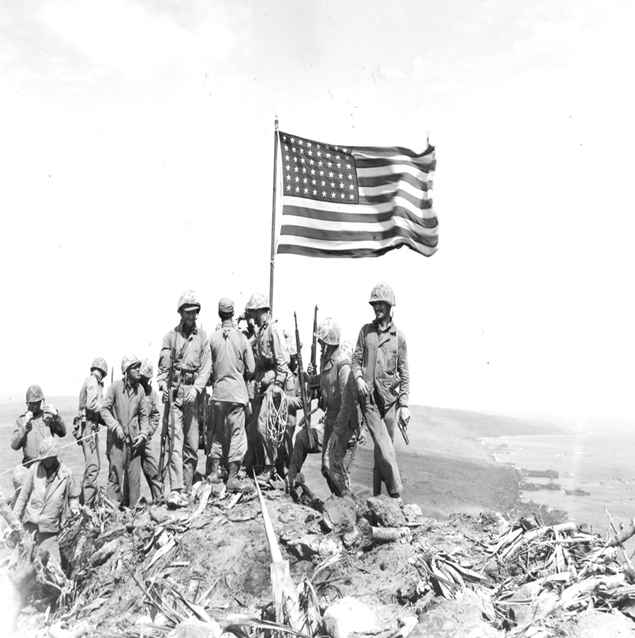 Other information
He wanted to pay off his moms dept.
Was an average student
He was liked
WWII hovered in for distance to back ground of his boy hood